Intro. Al Proyecto de Trabajadores para la Salud Oral en la Comunidad
UCLA Proyecto de Trabajadores para la Salud Oral en la Comunidad
Modulo 1: Into. Al Proyecto
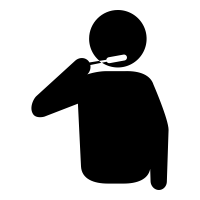 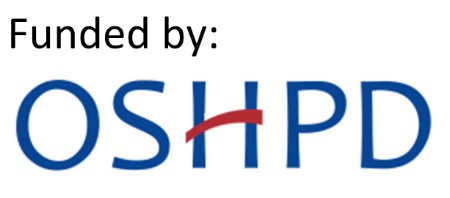 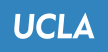 Nuestra Meta
Proyecto de Trabajadores de Salud Oral en la Comunidad. 
Nuestra meta es ayudar a reducir el daño de infecciones orales en niños pequeños del condado de Los Angeles.
Entrenar y apoyar a 10 cuidadores/padres para ser Trabajadores de la salud oral en sus comunidades para que puedan dar clases de la salud oral a otros padres de niños pequeños.
Esperamos que estos cuidadores/padres se animen a seguir carreras en la salud publica, salud de la comunidad, Odontologia o carreras similares.
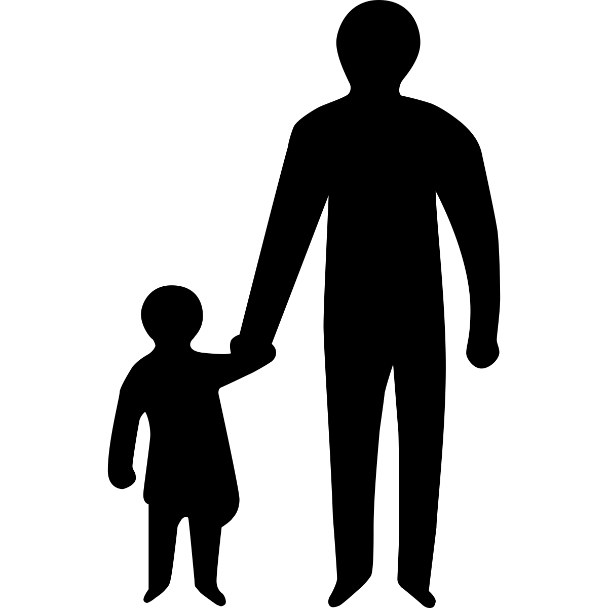 UCLA Proyecto de Trabajadores para la Salud Oral en la Comunidad
Modulo 1: Into. Al Proyecto
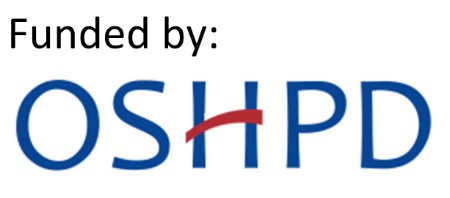 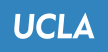 Su tarea
Su tarea es asistir a los talleres
Estar listos para interactuar  y discutir con otros padres
Sera entrenado en las siguientes areas:
Dieta e higiene
Literatura de salud. Seguro
Examenes rodilla con rodilla
Y mucho mas…
Usted sera remunerado se le pagara un total de 2,ooo dolares para completar este entrenamiento
Al final del entrenamiento trabajaremos con usted para encontrar un compañero para utilizar sus habilidades para enseñar a padres o cuidadores como usted sobre la salud de los niños
UCLA Proyecto de Trabajadores para la Salud Oral en la Comunidad
Modulo 1: Into. Al Proyecto
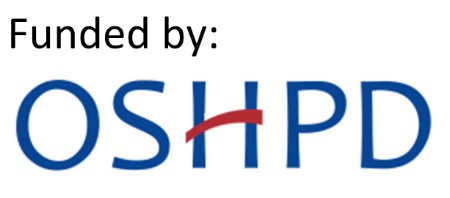 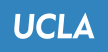 Algunos objetivos que vamos a tratar en el dia de hoy
Promover la salud oral en la embarazada y en el niño recien nacido
Entender  el concepto  de la salud oral comunitaria y el rol de COHW
Discutir la prevalencia y sequencia de la enfermedad oral
Repasar anatomia oral básica y caracteristicas del diente sano vs  diente enfermo
Reconocer los distintos estadios ECC en el examen bucal a simple vista 
Promover la prevención de ECC a través del uso de fluoruros, higiene correcta, dieta y apropiada derivación dental a los servicios comunitarios
UCLA Proyecto de Trabajadores para la Salud Oral en la Comunidad
Modulo 1: Into. Al Proyecto
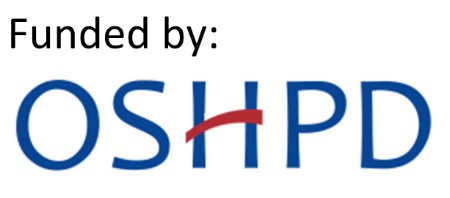 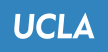